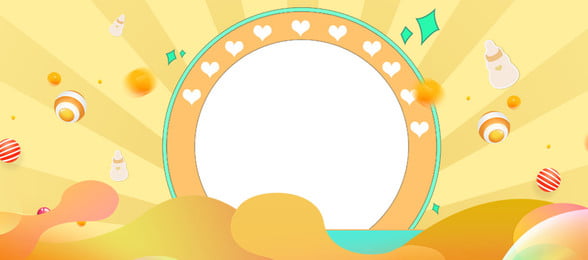 CHÀO MỪNG CÁC CON 
ĐẾN VỚI TIẾT HỌC HÔM NAY!
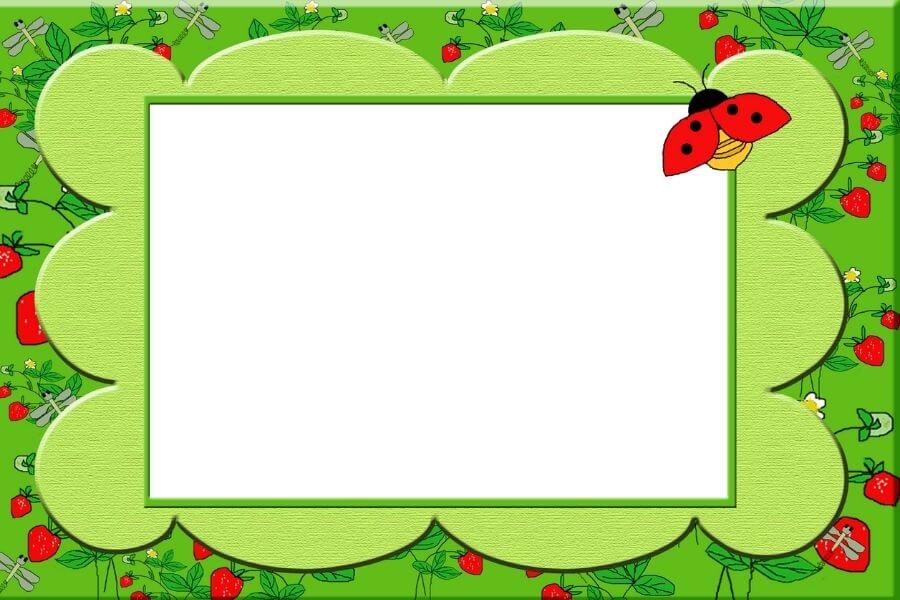 MĨ THUẬT LỚP 5
CHỦ ĐỀ 4: LỄ HỘI BỐN PHƯƠNG
BÀI 8 
LỄ HỘI HÓA TRANG

(2 TIẾT)
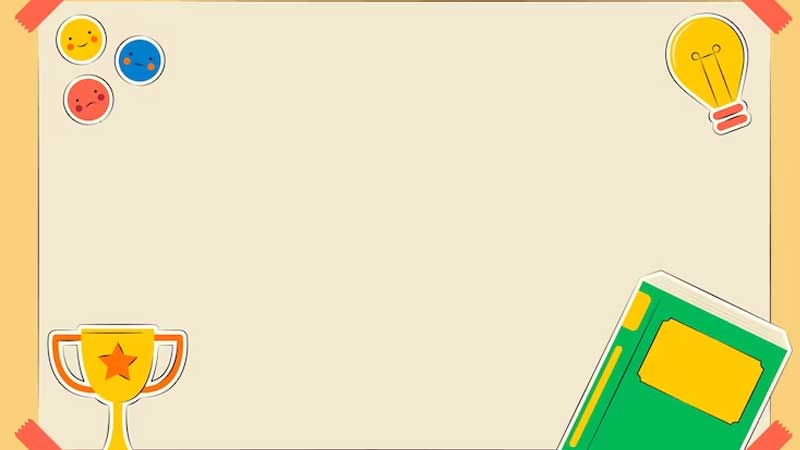 CHUẨN BỊ

Bút chì, tẩy, màu vẽ, giấy màu, kéo, hồ dán,...
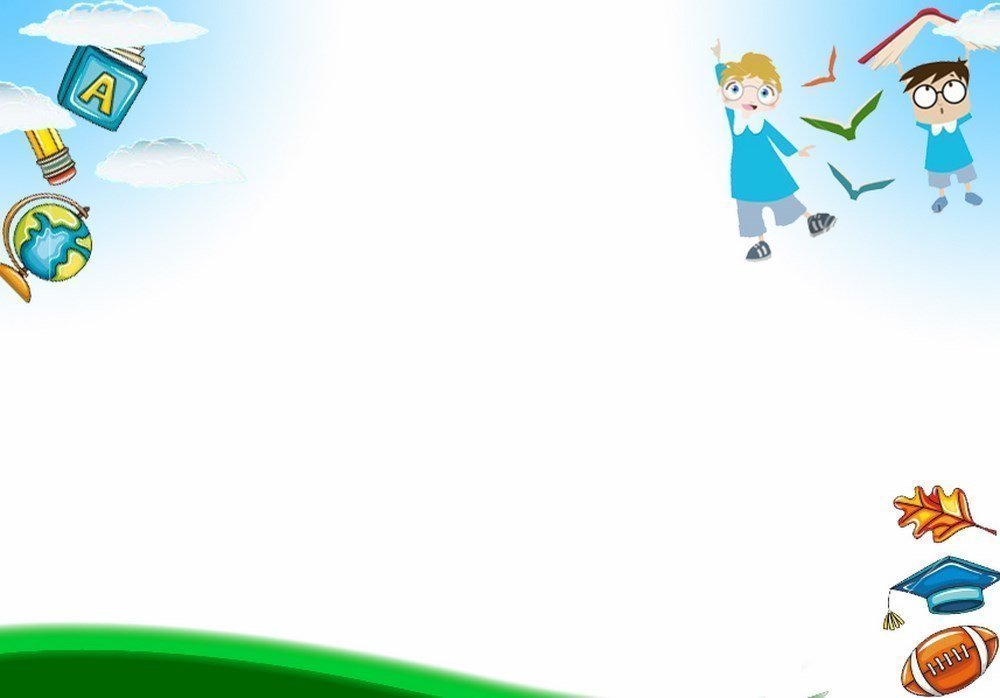 MỤC TIÊU BÀI HỌC
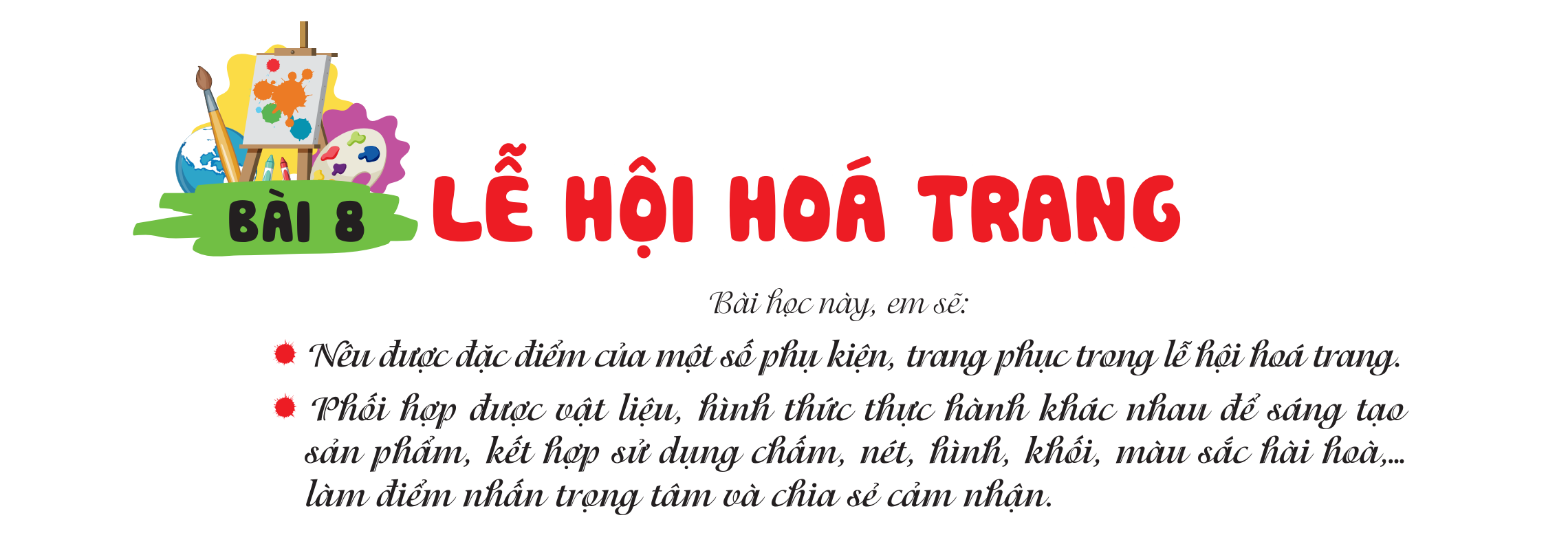 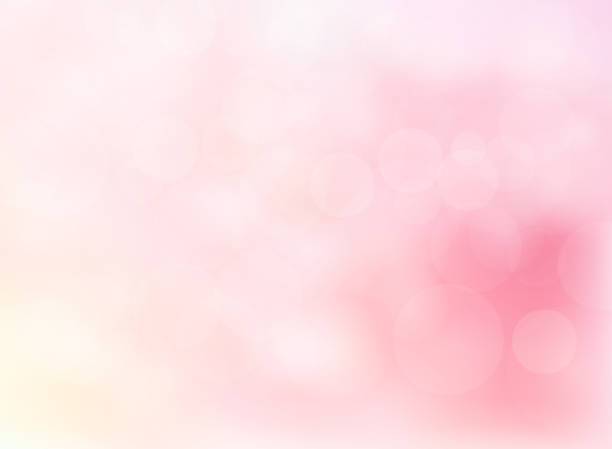 1. QUAN SÁT, NHẬN BIẾT
Quan sát những hình ảnh dưới đây và cho biết:
+ Các nhân vật trong mỗi hình đang làm gì?
+ Màu sắc trên trang phục của các nhân vật như thế nào?
+ Qua trang phục của các nhân vật, em nhận ra đây là lễ hội gì?
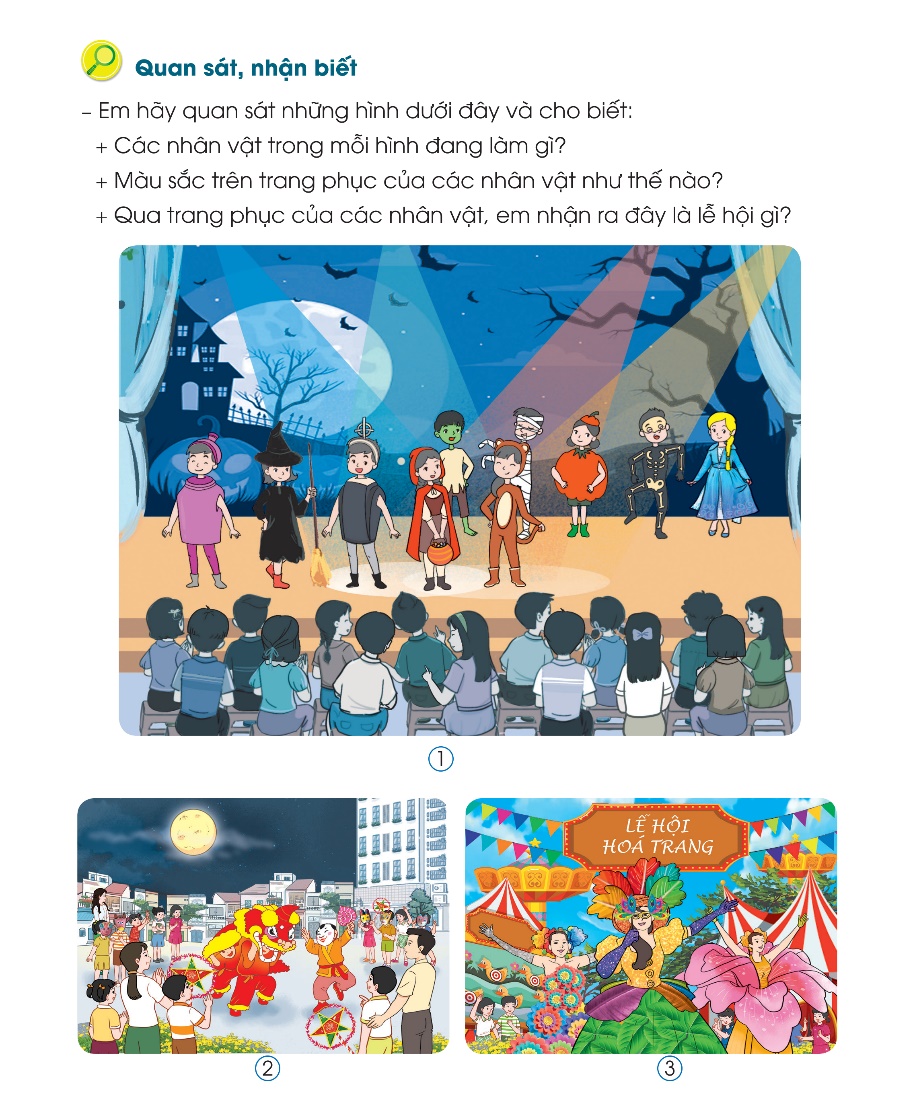 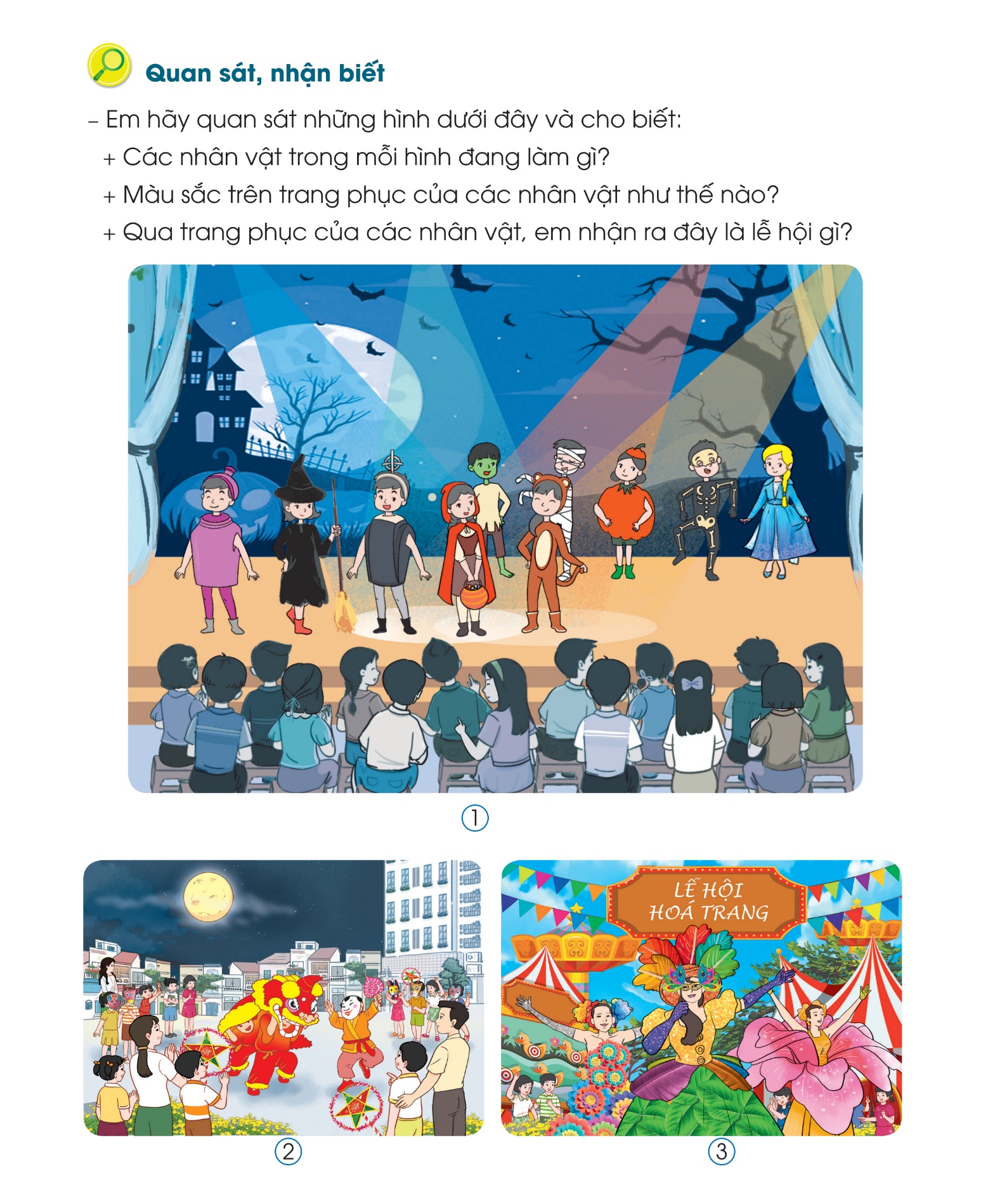 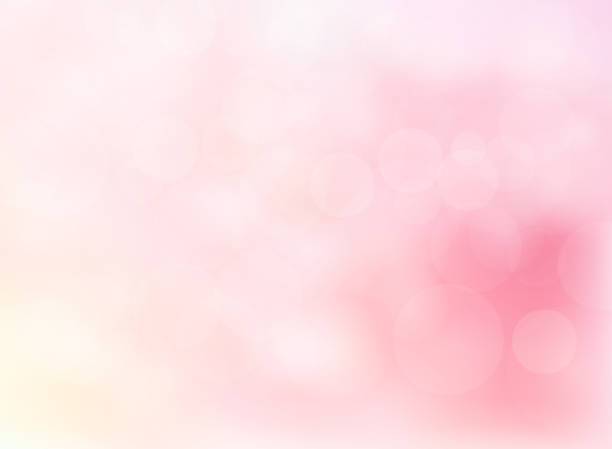 1. QUAN SÁT, NHẬN BIẾT
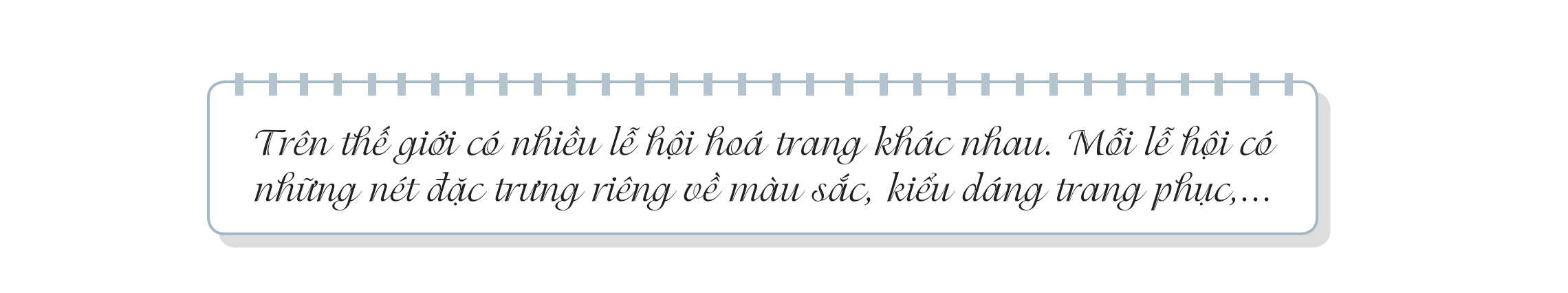 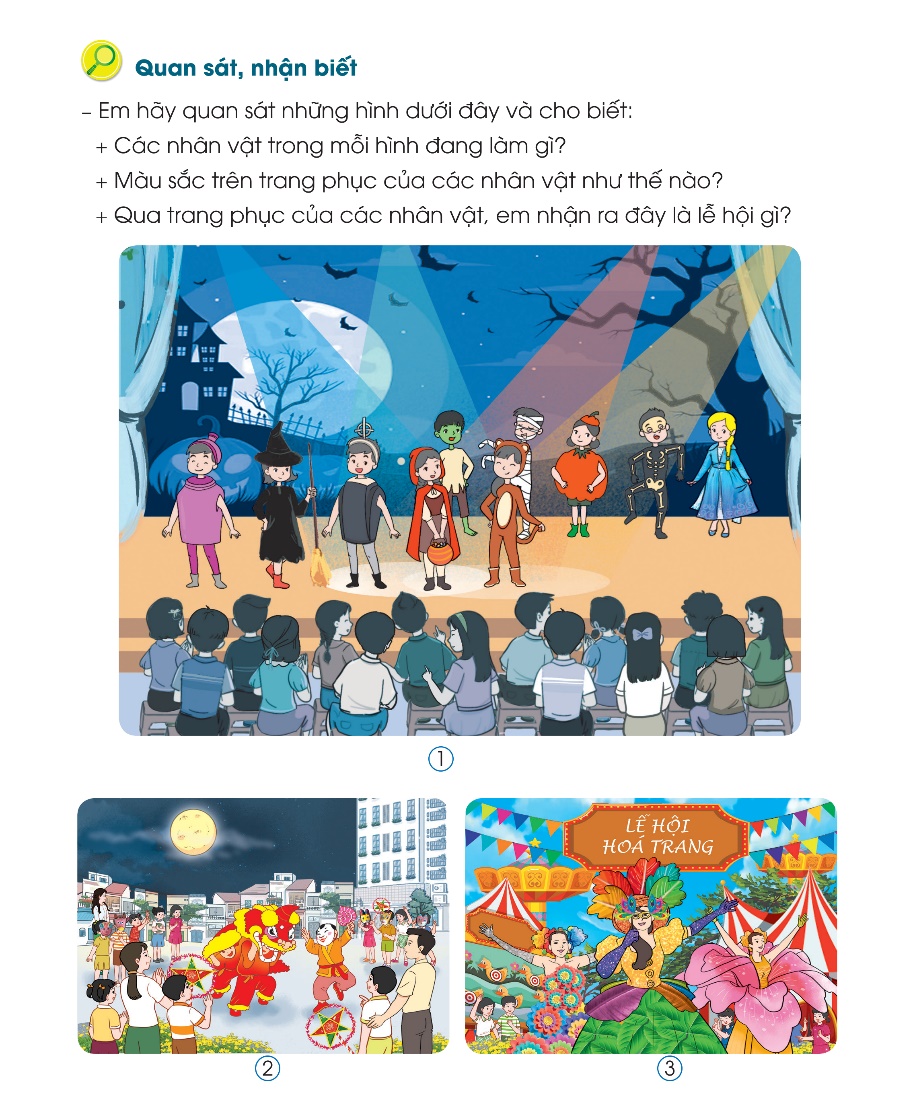 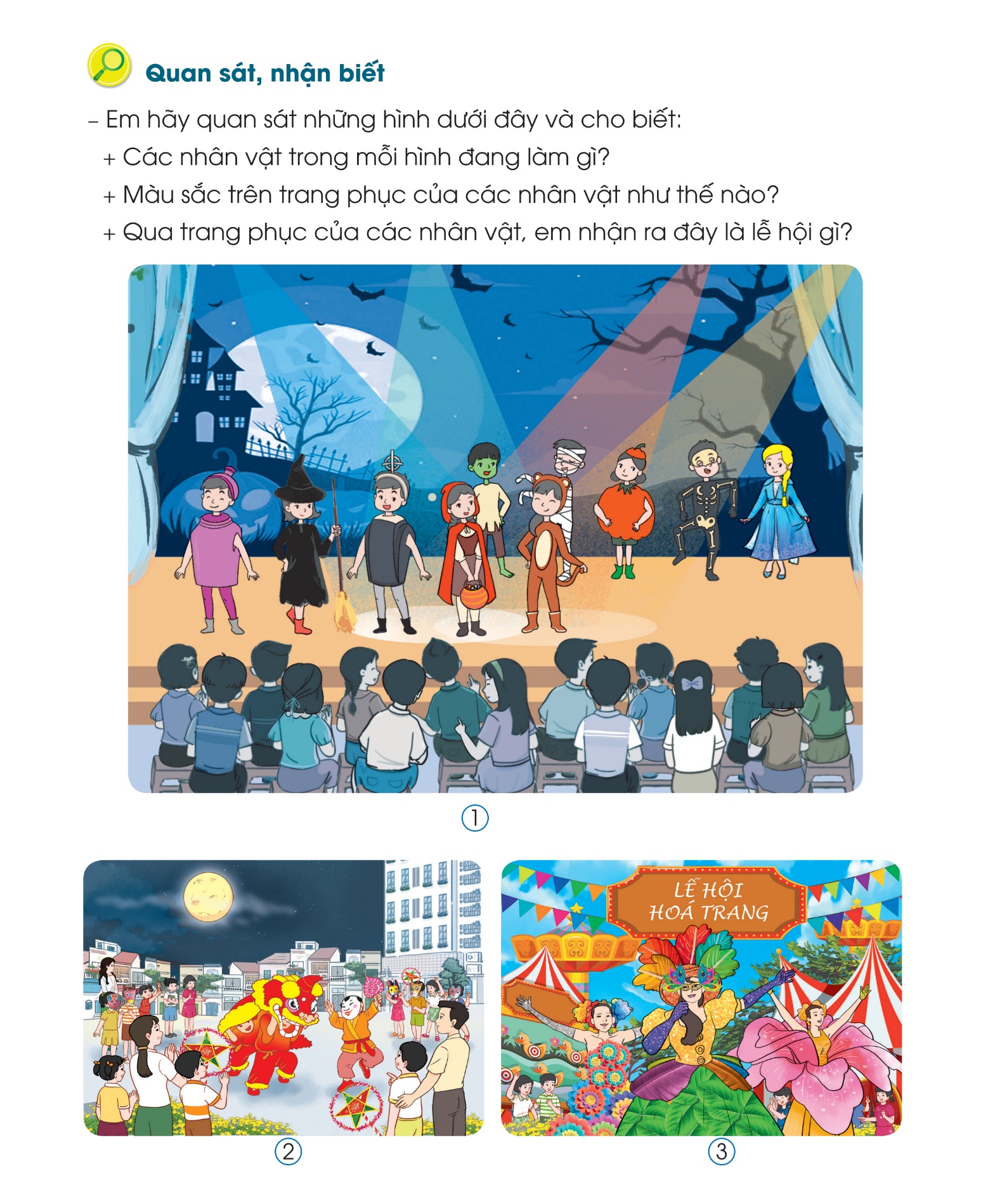 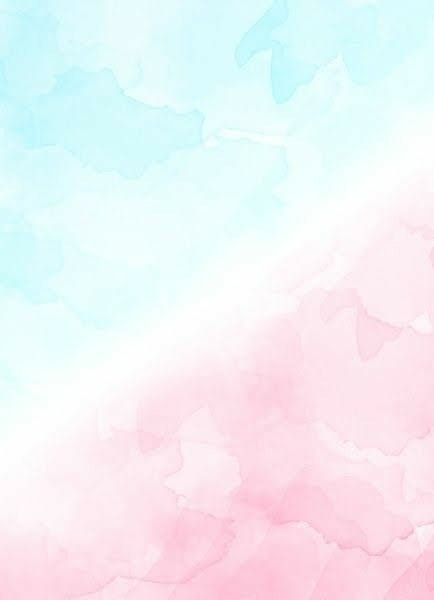 2. THỰC HÀNH, SÁNG TẠO
Quan sát hình để nhận biết các bước tạo hình một số khuôn mặt vui vẻ khác nhau?
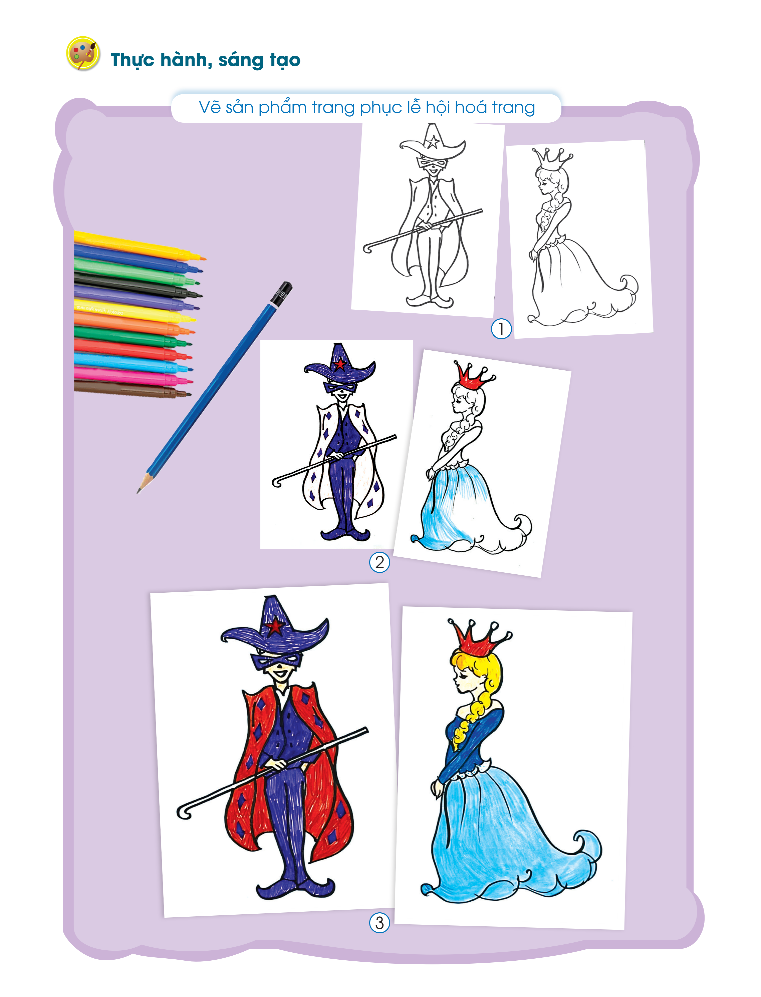 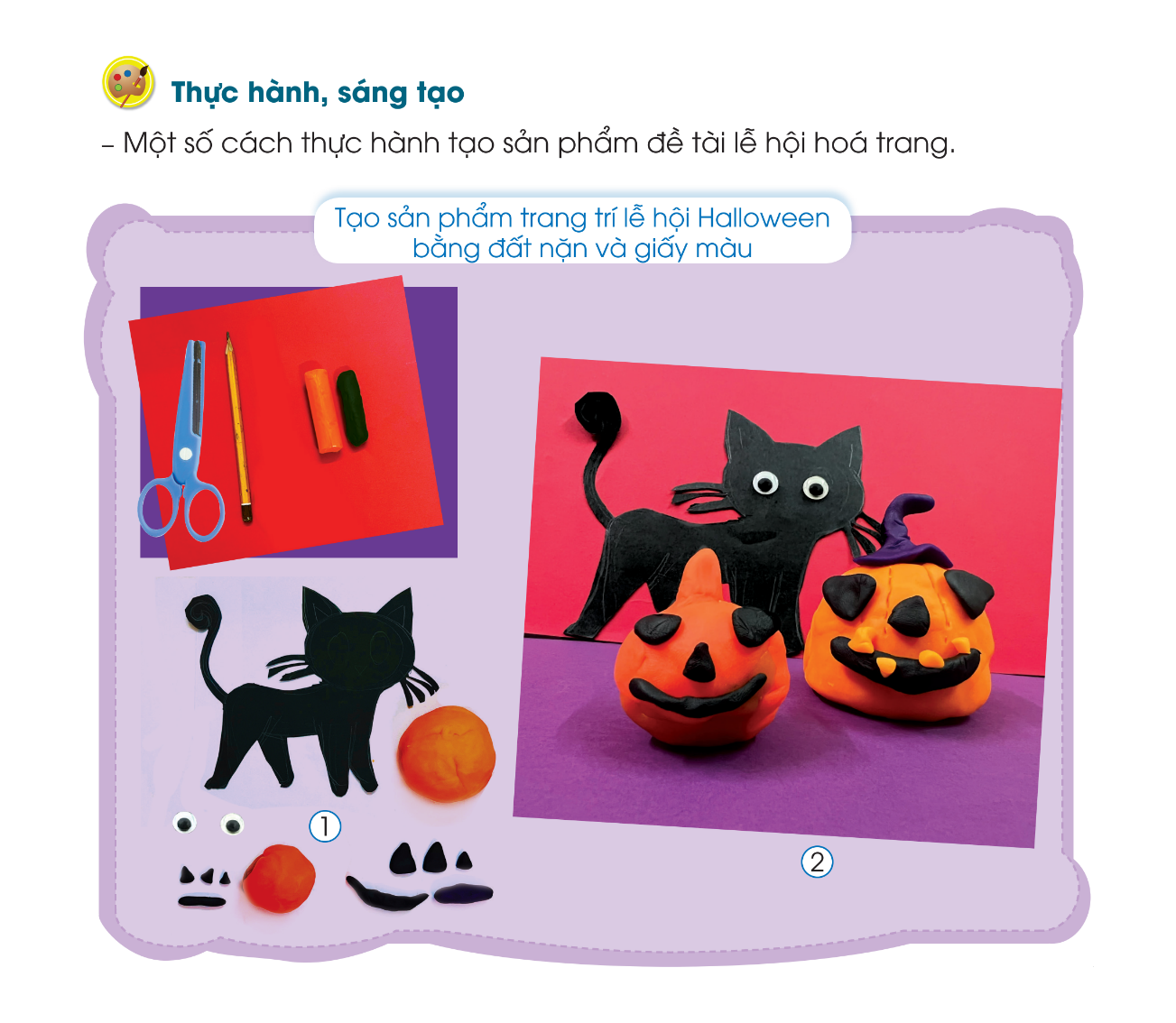 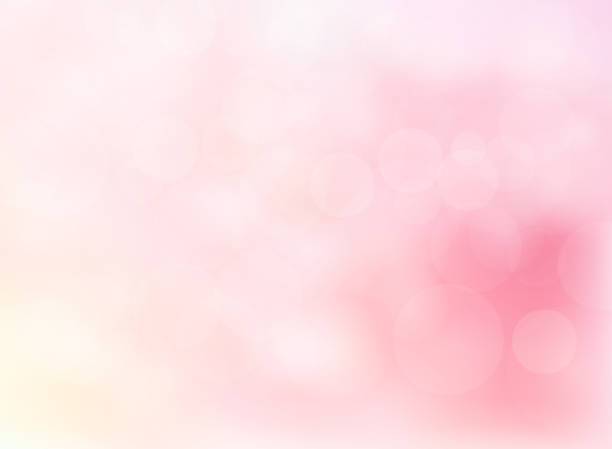 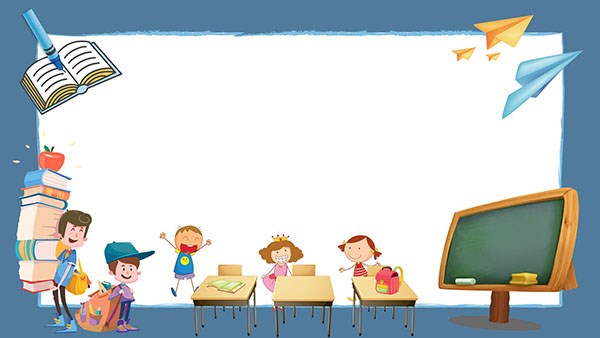 LUYỆN TẬP – SÁNG TẠO
Hãy sáng tạo sản phẩm mĩ thuật đề tài 
lễ hội hóa trang theo ý thích.
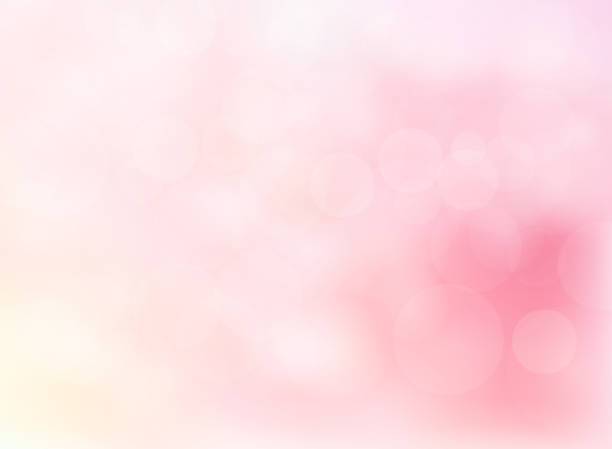 SẢN PHẨM THAM KHẢO
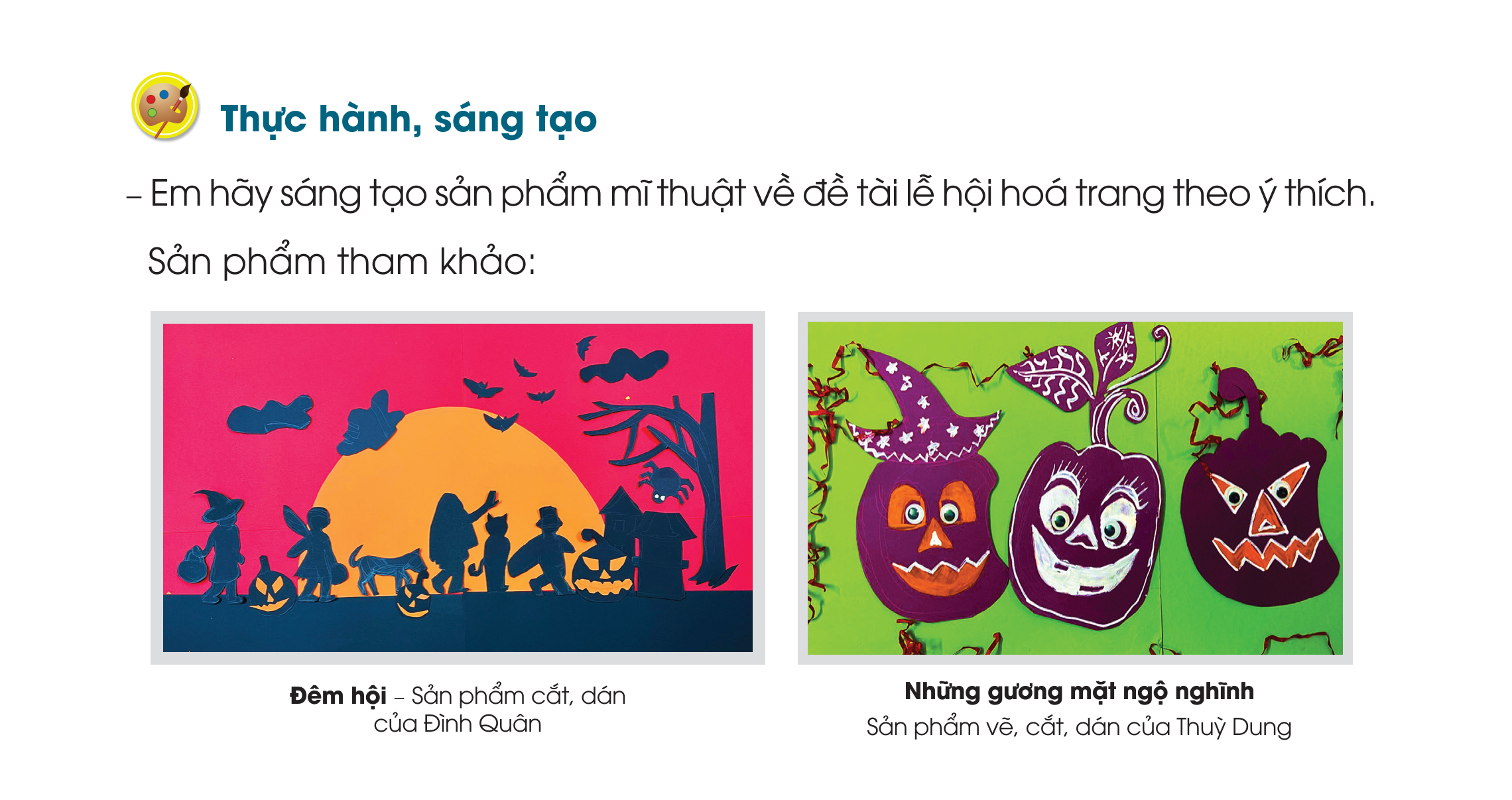 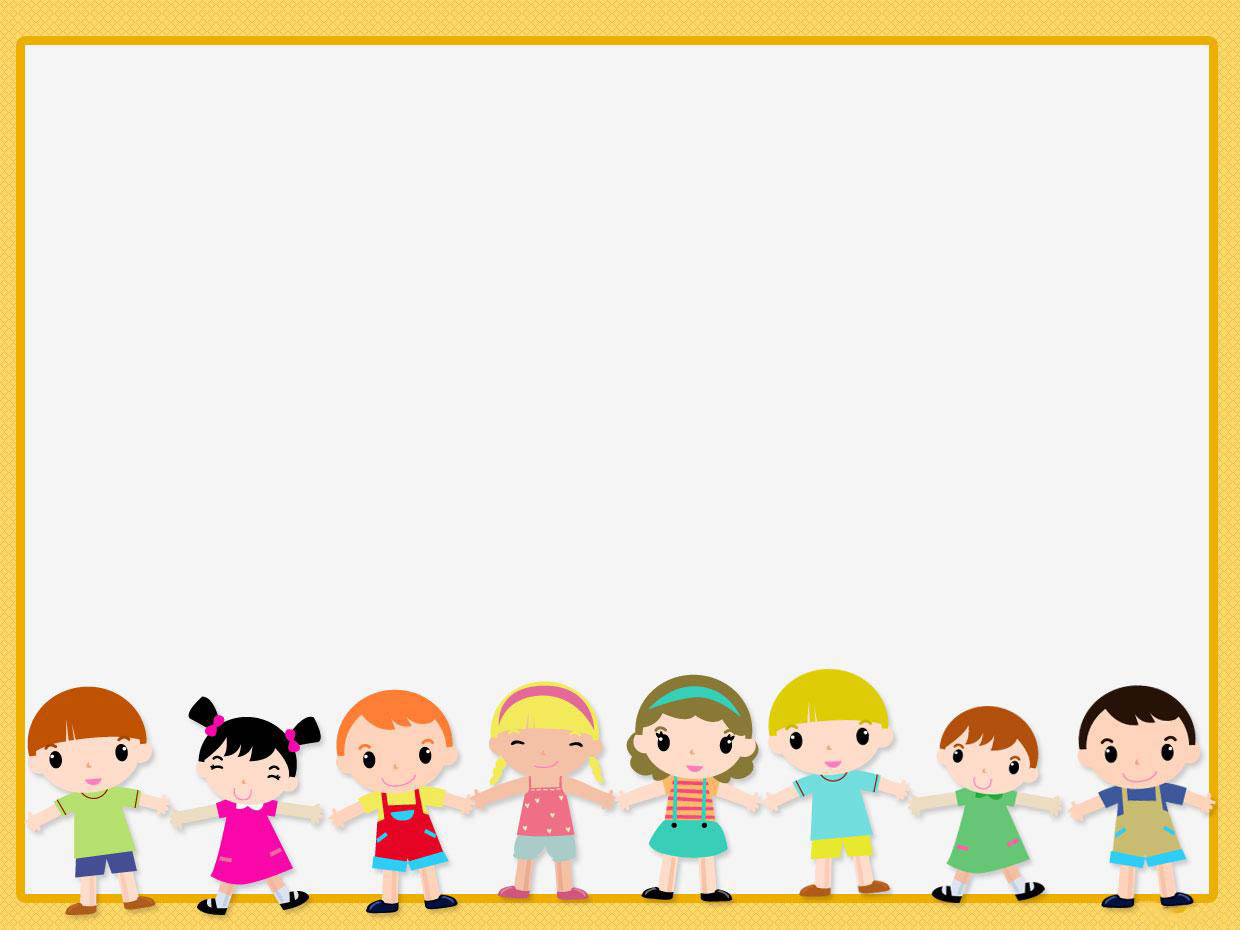 TRƯNG BÀY SẢN PHẨM VÀ CHIA SẺ
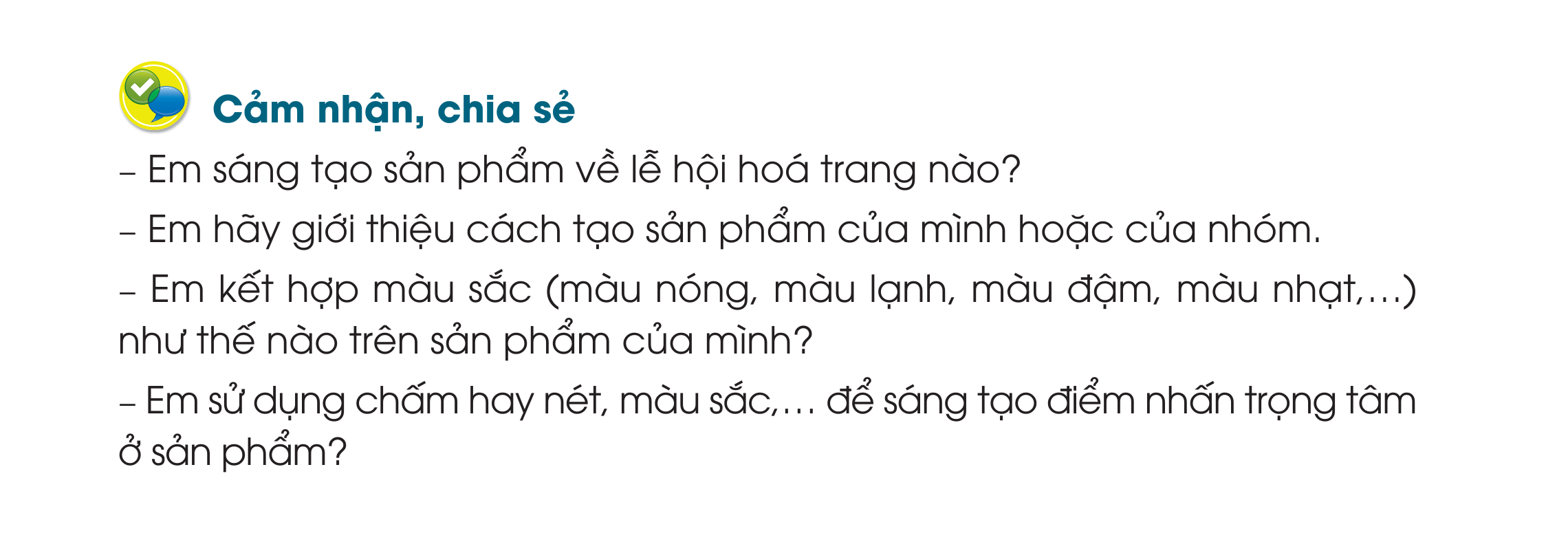 VẬN DỤNG – PHÁT TRIỂN
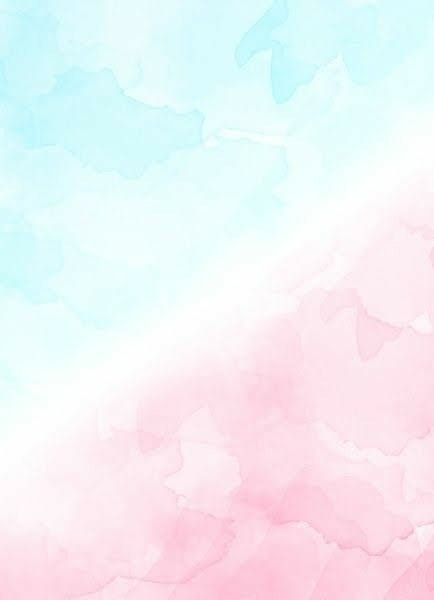 Quan sát hình ảnh sau và thiết kế bộ trang phục lễ hội hóa trang theo ý thích.
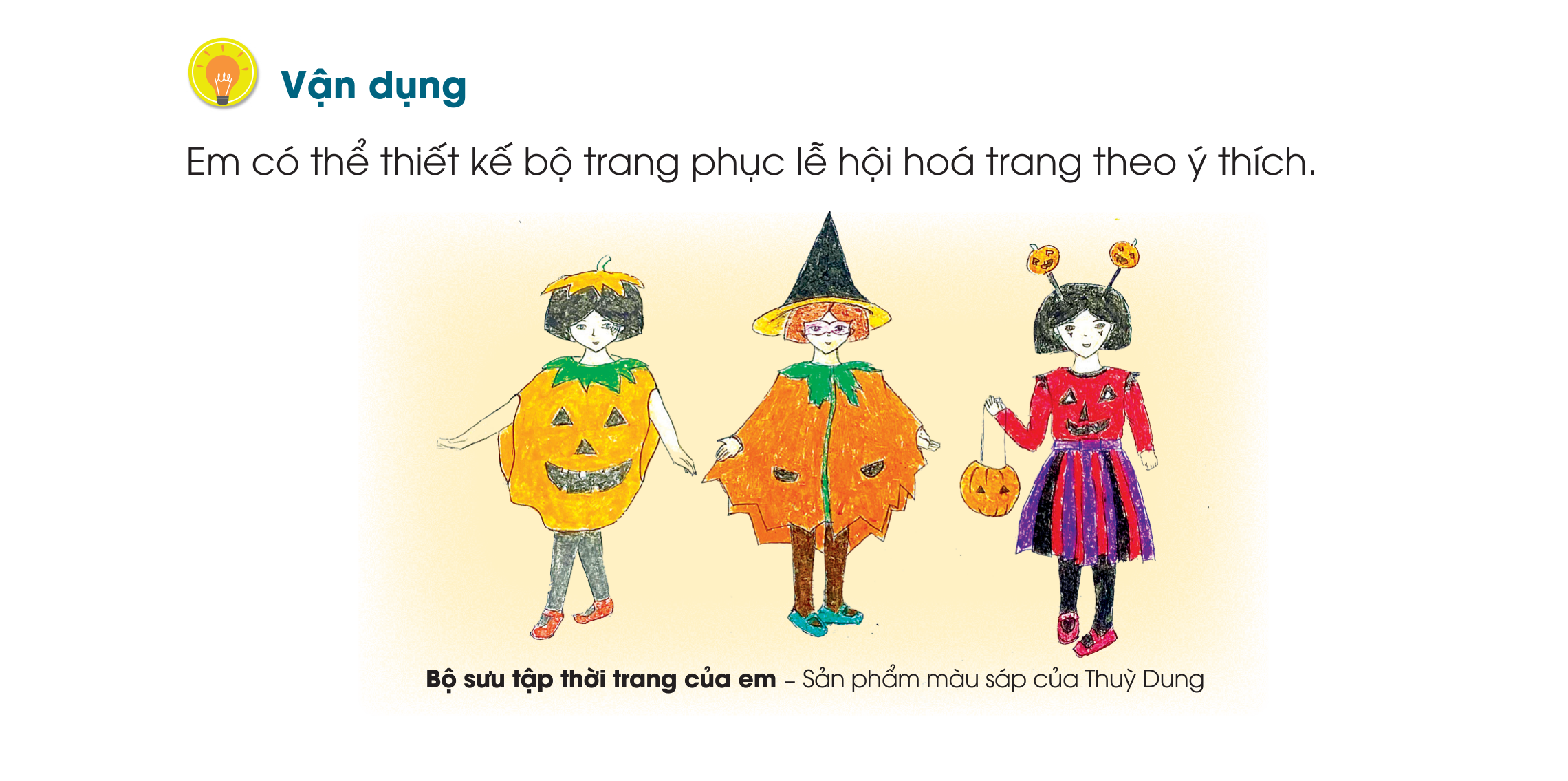 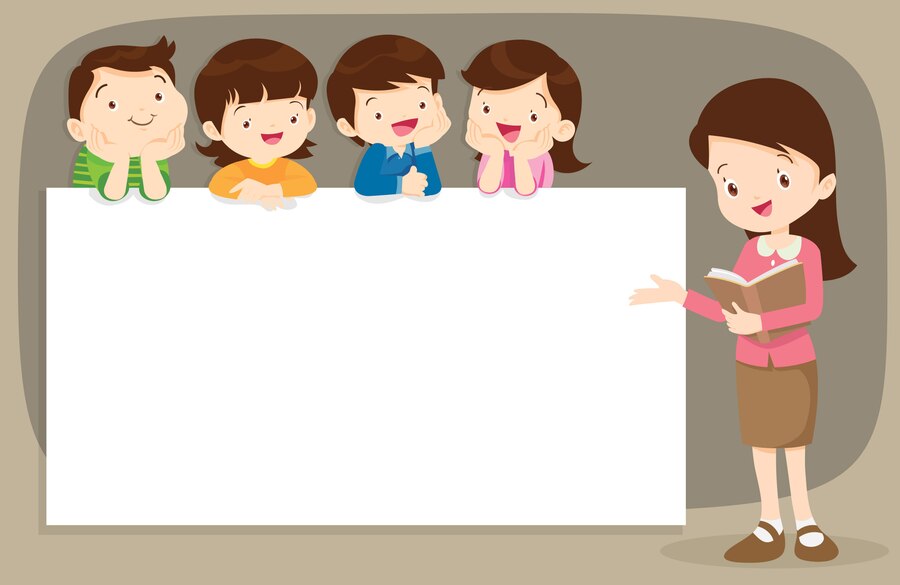 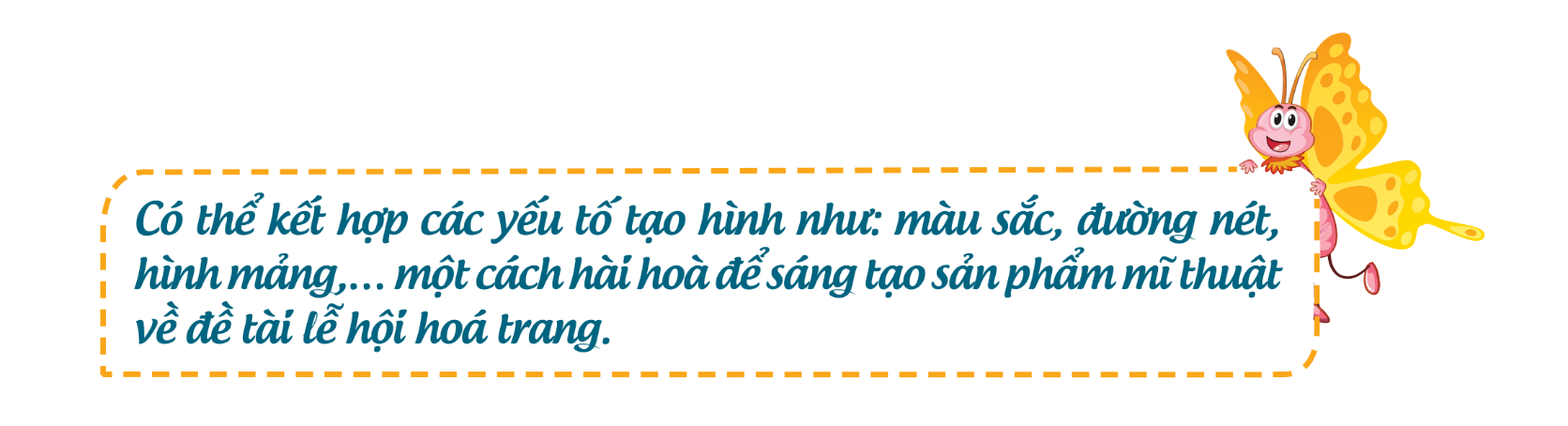 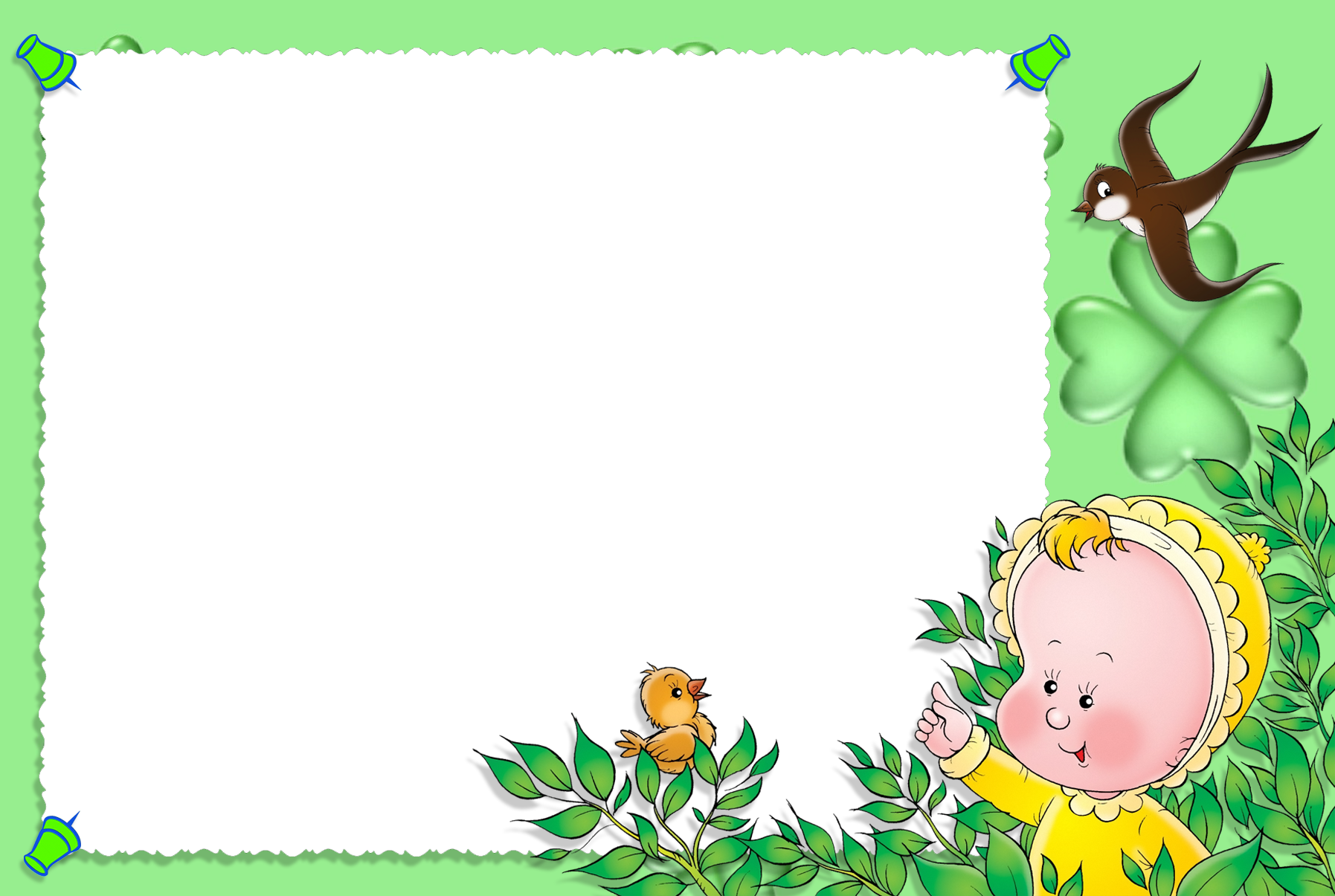 DẶN DÒ
- Bài sau: Cùng nhau ôn tập học kì 1.
- Chuẩn bị: Giấy vẽ, màu vẽ, giấy màu, hồ dán, kéo, đất nặn,…
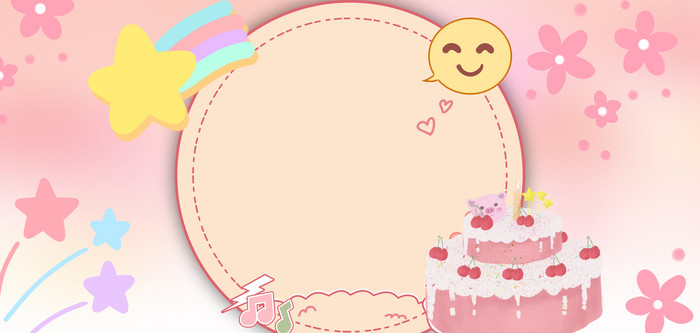 HẸN GẶP LẠI CÁC CON
 TRONG BÀI HỌC SAU!